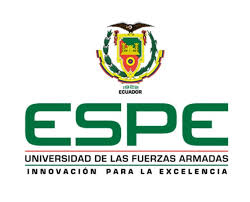 MAESTRÍA EN ENTRENAMIENTO DEPORTIVO
TEMA:

 “INCIDENCIA DEL EQUILIBRIO EN LA PARADA DE MANOS, EN LOS ALUMNOS DE LA ESCUELA DE FORMACIÓN DE GIMNASIA ARTÍSTICA DE LA FEDERACIÓN DEPORTIVA DE MANABÍ EN EL AÑO 2012. PROPUESTA ALTERNATIVA”
AUTOR: 
LIC. MARCIA SOLEDISPA SORNOZA
IDENTIFICACIÓN DEL PROBLEMA

Dificultad  de la Parada de Manos.
Desarrollo del Equilibrio.
Provocan bajas puntuaciones.
VARIABLES DE INVESTIGACIÓN

VARIABLE DEPENDIENTE:
Parada de Manos.
VARIABLE INDEPENDIENTE: 
Equilibrio
OBJETIVO GENERAL

Establecer la incidencia del equilibrio en la parada de manos en los alumnos de la escuela formación de gimnasia artística de la Federación Deportiva de Manabí, en el año 2012.
OBJETIVOS ESPECÍFICOS
Determinar cuál es el nivel del equilibrio relacionado con la parada de manos en los alumnos de la escuela de formación de gimnasia artística de la Federación Deportiva de Manabí, en el año 2012.
Comparar como se relacionan los niveles del equilibrio con la parada de manos y los efectos del rendimiento en los alumnos de la escuela de formación de gimnasia artística de la Federación Deportiva de Manabí en el año 2012.
JUSTIFICACIÓN DEL PROBLEMA

Interés de la investigación.
Objeto de la investigación.
Aporte al desarrollo de la gimnasia artística.
FUNDAMENTACIÓN TEÓRICA
PARADA DE MANOS
DESCRIPCION

La parada de manos es la destreza más importante en gimnasia artística y esencial para casi todas las técnicas sub- secuentes. La parada de manos da un sentido de equilibrio y una postura totalmente extendida, este elemento técnico se encuentra dentro de las exigencias técnicas, partes de valor en cada uno de los aparatos, así como en los requisitos de composición, valores de enlaces, en las rutinas tanto de la rama masculina como en la femenina. (Gutiérrez, 1991)
DESCRIPCION

La parada de manos, a pesar de la aparente ausencia de movimiento, no es un elemento pasivo de la acción deportiva. Requiere buena expresividad exterior, también una considerable tensión muscular o bien la capacidad de mantenerla de forma prolongada. (García, 2002)
EL EQUILIBRIO
DEFINICIÓN
El equilibrio es un sentido más que una cualidad 
                                                

                                                     (Vinuesa y Coll, 1986).
Como sentido, nos informa de la situación espacial de nuestro cuerpo (información vestibular, visual y kinestésica), y como cualidad física coordinativa, influye en la coordinación y en cualquier acto motor, así, para que se manifieste un gesto coordinado se necesita equilibrio, y para equilibrarse, toda la musculatura debe actuar coordinadamente.
Mosston habla de la capacidad de sostener cualquier parte del cuerpo contra la ley de la gravedad, en los mismos términos se expresa Lawther al definir el equilibrio como el ajuste del control del cuerpo respecto a la fuerza de la gravedad.
Mientras que Carl ofrece una definición más completa y lo define como la capacidad de la persona de mantener su propio cuerpo u otro, en una posición controlada y estable, por medio de movimientos compensatorios, es decir, el cuerpo se encuentra en una permanente situación de equilibración.
MARCO METODOLOGICO
TIPO DE INVESTIGACIÓN

Correlacional
TÉCNICAS E INSTRUMENTOS

TEST PEDAGÓGICO:	

Test pedagógico de parada de manos.

Test pedagógico de equilibrio.
POBLACIÓN Y MUESTRA.
PRESENTACIÓN DE RESULTADOS DEL TEST PEDAGÓGICO DE LA PARADA DE MANOS
PRESENTACIÓN DE RESULTADOS DEL TEST PEDAGÓGICO DEL EQUILIBRIO
CONCLUSIONES
PARADA DE MANOS

Los gimnastas de la escuela de formación de la Federación Deportiva de Manabí logran una valoración en la mantención de la parada de manos de excelente sólo un 6,66 % de la población estudiada, representado en un 5% a la rama masculina y en 1,66 % a la femenina.
PARADA DE MANOS

La valoración de muy bueno en la mantención de la parada de manos lo obtuvo el 11,66 % de los gimnastas evaluados, de los cuales la rama femenina obtuvo un 6,66% de esta evaluación de muy bueno y la masculina estuvo en un 5%; con esto se demuestra la pobre aplicación de la metodología de enseñanza de este elemento técnico esencial para las diferentes técnicas sub-secuentes de la gimnasia artística.
PARADA DE MANOS

Con una valoración equivalente a bueno en la mantención de la parada de manos, estuvo el 23,33 %, de los gimnastas de la escuela de formación de la Federación Deportiva de Manabí, manifestándose de esta manera la poca importancia que se le da al trabajo técnico de la parada de manos, de los cuales el 13,33% corresponde a la rama masculina y el 10 % a la femenina, observándose un pequeño despunte de la rama masculina.
PARADA DE MANOS

El 18,33% de la población en estudio fue evaluado de regular, con una incidencia en la rama femenina que representa un 13,33% de esta evaluación y en un 5% a la masculina.
PARADA DE MANOS

Con una valoración de malo fue calificado el 38,33 % a los gimnastas de la escuela de formación de la Federación Deportiva de Manabí, incidiendo el 25% en la rama femenina y en un 13,33% la masculina.
PARADA DE MANOS

El 3,33% de esta población no pudo realizar esta prueba de mantención de la parada de manos y se evaluó con 0,00 puntos.
PARADA DE MANOS

   Se concluye que la mantención de la parada de manos presenta muchos problemas técnicos y eso se refleja en la evaluación ya que el porcentaje más alto que es de 38,33% de los estudiados son evaluados de malo, y apenas un 23,33% fueron evaluados de bueno, así como un 18,33% se evaluaron de regular, el 11,66 de muy bueno y apenas el 6,66% de excelente, lo que determina que los porcentajes de excelente (6,66%) y de muy bueno (11,66%) son muy bajos, por lo que en el planteamiento de soluciones a la enseñanza de la parada de manos, sea una propuesta técnica válida para incrementar el nivel técnico de este elemento en la población de estudio.
EQUILIBRIO
En relación a la evaluación del test pedagógico del equilibrio (ejecución) de la parada de manos, con una valoración de excelente que correspondía a la puntuación de 5,00 puntos, solo el 10% de la población estudiada pudo lograr dicha evaluación, siendo la rama femenina con el 6,66% quien logro el porcentaje más alto, ya que la rama masculina obtuvo el 3,33%.
EQUILIBRIO

Los gimnastas de la escuela de formación de gimnasia artística de la Federación Deportiva de Manabí, que lograron una evaluación de muy bueno fue el 20%, de los cuales la rama masculina obtuvo el 11,66% y a la femenina le correspondió el 8,33.
EQUILIBRIO
Con una evaluación de bueno dentro del test pedagógico del equilibrio (ejecución) de la parada de manos, el 25% obtuvieron esta evaluación, correspondiendo a la rama femenina el 15% y 10% a la masculina.
EQUILIBRIO
De acuerdo a la evaluación del test pedagógico del equilibrio (ejecución) de la parada de manos, se determina que el 26,66% de los gimnastas fueron evaluados de regular, incidiendo en esta valoración la rama femenina con el 20% y un 6,66% con la masculina.
EQUILIBRIO

   El 18,33% de la población estudiada, fue evaluada con un punto que equivale a malo, dentro del test pedagógico del equilibrio de la parada de manos, de los cuales a los gimnastas varones les correspondió el 10% y a las mujeres el 8,33%, de esta valoración.
EQUILIBRIO
Se concluye que el 10% fueron evaluados de excelente, el 20% de muy bueno, el 25% de bueno, el 26,66% de regular y el 18,33 de malo, lo que nos hace concluir que ciertamente hay un problema de bajo nivel de equilibrio en la parada de manos que desemboca en el pobre nivel técnico en elementos que proceden de la parada de manos, ya que tenemos un alto índice del 26,66 %, evaluados de regular si consideramos que este elementos es de vital importancia en la gimnasia artística.
EQUILIBRIO

Se concluye que el nivel de equilibrio en la parada de manos de los alumnos de gimnasia artística de la escuela de formación de la Federación Deportiva de Manabí es REGULAR.
RECOMENDACIONES
PARADA DE MANOS

Proponer metodología alternativas en la enseñanza de la parada de manos, desde las edades de iniciación del deporte, teniendo en cuenta que la gimnasia artística se caracteriza por la iniciación temprana y de esta manera se mejorara en el desarrollo de este deporte.
PARADA DE MANOS

Las acciones que se apliquen para el mejoramiento del equilibrio (ejecución) en la parada de manos, deben de ir acompañadas con la preparación de sus entrenadores en este aspecto técnico.
PARADA DE MANOS
Es necesario hacer énfasis en la colaboración y el esfuerzo para generar hábitos de la aplicación de elementos básicos de la metodología de enseñanza de la parada de manos y del equilibrio, y percibirlo como una experiencia que requiere constancia y mucha perseverancia y dedicación en su aplicación.
PROPUESTA ALTERNATIVA

La propuesta que acompaña al presente estudio debe ser experimentada como plan piloto a nivel de la escuela de formación de gimnasia artística de la Federación Deportiva de Manabí y esperemos que a posteriori se pueda aplicar y determinar programas metodológicos básicos de la enseñanza de la parada de manos y por ende del equilibrio, donde se cultive hábitos de utilización adecuada de la técnica correcta de la Parada de Manos y el Equilibrio a fin de disminuir el bajo nivel técnico de este elemento y sus técnicas sub-secuentes que se derivan del mismo, para desarrollo de la gimnasia artística de Manabí.
PROPUESTA ALTERNATIVA

Plan de metodología para la enseñanza-aprendizaje de la parada de manos en los alumnos de la escuela de formación de gimnasia artística de la Federación Deportiva de Manabí.
NATURALEZA DEL PROYECTO
El presente proyecto busca brindar las herramientas necesarias para que los gimnastas mejoren su calidad de ejecución en la parada de manos y puedan elevar su nivel técnico competitivo.
OBJETIVOS

GENERAL

Mejorar el nivel técnico de la parada de manos, en los gimnastas de la Federación Deportiva de Manabí.
OBJETIVOS
ESPECÍFICOS
Aplicar la metodología correcta en la enseñanza-aprendizaje de la parada de manos. 

Lograr desarrollar habito posturales en los gimnastas en la ejecución de la parada de manos.
ESPECÍFICOS
Consolidar y perfeccionar la ejecución de la parada de manos.
Lograr mejores resultados en las competencias nacionales.
Inculcar en los gimnastas el amor al trabajo deportivo, la constancia en el deseo de alcanzar las metas, las relaciones éticas con los compañeros, la puntualidad y la postura.
DURACION DEL PROYECTO

Tendrá una duración de  doce meses, que es lo que corresponde al año competitivo.
PLANIFICACION
Según los datos arrojados dentro de la investigación se determinaron que el 38,33 % de los deportistas tuvo problemas en la mantención de la parada de manos, así como el 26,66 % la ejecución de la parada de manos (equilibrio), fue regular, por lo que la propuesta está orientada a actividades técnicas metodológicas, las mismas que deberán ser realizadas bajo las siguientes recomendaciones.
PLANIFICACION
Que las actividades metodológicas deberán ser cuidadosamente planificadas, teniendo en cuenta el nivel técnico de los gimnastas. 
Para asegurar el alto nivel de la preparación técnica de la parada de manos, es necesario no sólo saber enseñar, sino también qué técnica debe de emplearse en la ejecución de la parada de manos.
PLANIFICACION
Aplicar diferentes métodos en la enseñanza de la parada de manos, tales como: Método global, de fraccionamiento, de solución de tareas parciales del movimiento (variante del método de fraccionamiento), de ejercicios auxiliares (variante del método global.)
PLANIFICACION
EJERCICIOS DE PREPARACIÓN FÍSICA:
Caminar y correr.
Ejercicios de equilibrio.
Escalamiento.
Elevación y transporte de carga.
Lanzar y recibir objetos 
Arrastres.
Abdominales.
Carretillas
PLANIFICACION
EJERCICIOS AUXILIARES EN LA ENSEÑANZA DE LA PARADA DE MANOS:

Posición de vela
Posición de tres puntos agrupada.
Posición de tres puntos carpada.
Posición de tres puntos extendida.
Parada de manos.
PLANIFICACION
APARATOS AUXILIARES EN EL PROCESO DE ENSEÑANZA-APRENDIZAJE :

Colchonetas
Superficies inclinadas de diferentes alturas.
Viga pequeña de equilibrio.
Espalderas.
Barras de diferentes alturas.
Picas.
CRONOGRAMA COMPETITIVO
ACTIVIDADES COMPETITIVAS:

Competencias en cada una de las etapas de la planificación, por ejemplo si se está enseñando la posición de vela, realizar durante las clases competencias de quien mantiene más tiempo dicha posición.
Test pedagógicos.
Realizar juegos donde este implícito la parada de manos.
Competencias con los deportistas de otras categorías, ejemplo menores con pre juveniles.
Crear una competencia local, solo de parada de manos.
EJERCICIO DE PREPARACIÓN  FÍSICAS
EJERCICIOS  AUXILIARES EN LA ENSEÑANZA DE LA PARADA DE MANOS.

Posición de Vela.
Posición de tres puntos agrupado.
Posición de tres puntos carpado.
Posición de tres puntos extendida.
Parada de manos
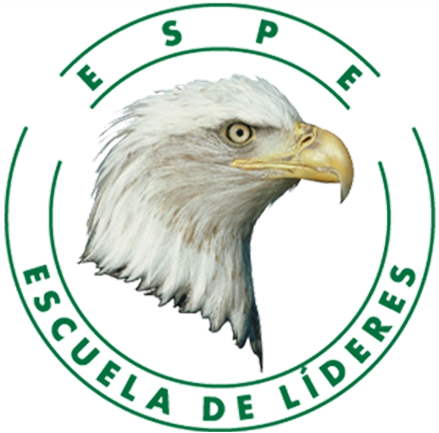 GRACIAS POR SU ATENCION
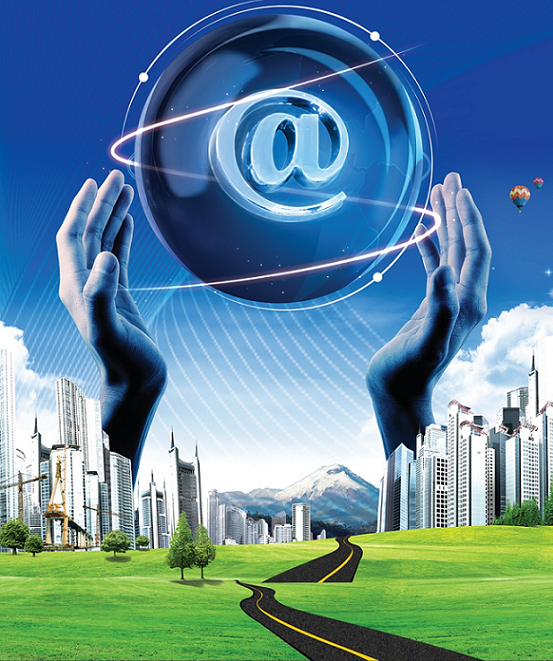